Organización y Estructura Ejecutiva
www.pennayasociados.com
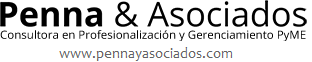 Evolución de la Estructura Ejecutiva
y
Alto
alto
Medio
Registros escritos
Cultura de lectura
medio
Bajo
Pre-
histórico
bajo
x
personas
funciones
puestos
Estructuración de la tarea
La EEE impacta en los ejes 2, 3, 4 y 6 del proceso de profesionalización (sistemas de información y control, prácticas y aprendizajes organizacionales, estructura de procesos y organización de tareas, comunicación y cultura organizacional
Las cinco (5) estructuras organizacionales de las pymes, órganos de comando y sus cuatro (4) transiciones: del negocio a la corporación
DGG
Tr1
GC
Pequeña empresa
Mediana
0
1
Mediana globalizada
Start Up y Sobrevivencia
COMANDO DIRECTO CON CO-COORDINACION
2
COMANDO DIRECTO ASISTIDO
4
5
COMANDO DIRECTO DELEGADO y ORGANO DE COMANDO
UNIDADES DE NEGOCIOS MULTIPLES y ORGANO DE COMANDO CONJUNTO Y COMPLEJOY MULTIPLES ORGANOS DE COMANDO
3
COMANDO DIRECTO CON COORDINACION IMPLICITA
Asociación
ACCIONISTAS
Direcc Estratégica y Empresaria
ASOCIACION
DIRECTORIO
Asociación tácita y hundida en la operación
Gerencia Superior
PE
DGG
DGG
GG
Organización
Tr2
Tr3
Tr4
G UN3
UN1
UN2
Negocio de mostrador
Negocio con sucursales
Empresas con gerentes funcionales
Empresas con órganos de comando
Creación de los órganos de gobierno y empresa explícita
3
DGG= Dueñó/Gerente General    GG=Gerente General    PE=Presidente Ejecutivo     Tr=Transición   UN=Unidad de Negocios
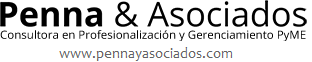 ¿Cómo evoluciona?
Dispositivos Organizacionales
Cambio en el concepto de TRABAJO
Prácticas Gerenciales
www.pennayasociados.com
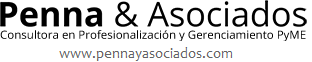 Cambio en la dinámica operativa diaria
Operación habitual: x inercia




Proyectos de mejora y crecimiento: x modificación de hábitos y Gestión
Plantel habitual
www.pennayasociados.com
Plantel habitual + Soporte Externo + Equipo Ad Hoc + Involucramiento de la Dirección
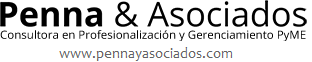 Herramienta para incorporar la segunda línea de flujo (proyectos): “Dispositivo Organizacional”
¿Por qué los Dispositivos/ Reuniones?
Acompaña
Genera el primer hábito distintivo
Obliga
A trabajar de forma distinta: sin jerarquía, pensando, leyendo, proponiendo, discutiendo SIN EJECUCIÓN INMEDIATA NI MANDO DIRECTO
Enriquece
Es un trabajo multidisciplinario por las características de sus colaboradores participantes
Rompe con lo habitual
Salir de la línea de acción
Genera distancia
Pensamiento en pausa
Diferencia el rol, de la persona que lo ocupa
Diferencia la persona, de la acción ejecutada por ella
www.pennayasociados.com
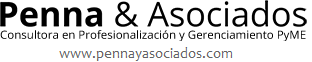 ¿QUÉ HAY DETRÁS DE LAS REUNIONES?
Las reuniones son el formato mediante el cual la organización:
Apoya e incrementa el desempeño individual mediante:
La clarificación y explicitación de objetivos y expectativas
El apoyo y la capacitación en capacidades puntuales (comercial).
Ajusta, revisa y previene las vicisitudes de la operación mediante la utilización de registros.
Aprende y mejora la coordinación inter-funcional (reuniones varias) que sostiene la operación y que se embarca en proyectos ad-hoc.
Re piensa y mejora las prestaciones de los servicios a través de la creación de encuestas.
Define y “parametriza” la información que necesita para mejorar la operación, la gestión y los resultados del negocio.
Aprende de la experiencia y establece criterios comunes que facilitan el proceso de delegación, el crecimiento y la autonomía de sus integrantes (distintas etapas del proceso de división funcional y nueva etapa de desarrollo de carrera y consolidación de un equipo de conducción autónomo del dueño y del gerente operativo).
Ajusta y crea nuevos conceptos que ayudan a desarrollar nuevos negocios.
www.pennayasociados.com
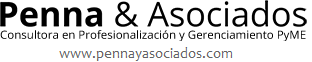 Dinámica del cambio en Pyme
Descendente			Multi direccional
ASOCIACIÓN
VS.
ASOCIACIÓN
www.pennayasociados.com
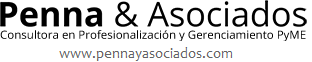 8 Ejes del cambio
Evolución de la capacidad y cambios de tareas y dedicación del gerente general y top-management


Nuevos sistemas de información y control


Nuevas capacidades, prácticas y aprendizajes organizacionales


Nueva estructuración de procesos y organización de la tarea


Cambios en el órgano de comando


Cambios en la comunicación y en la cultura organizacional


Mayor discriminación de la asociación respecto de la organización


Mayor discriminación del trabajo de los miembros de la asociación respecto del de la dirección
Acción directa y sustantiva
Acción gerencial y general
Explícitos y sociales
Implícitos y personales
Con sentido personal
Con sentido individual y grupal
Basado en personas
Basado en funciones y personas
Individual, part-time y puesto parcial
Equipo, full-time y órgano complejo
Sin rendición de cuentas y baja discriminación
Con rendición de cuentas y evolución alta EE
Vacía, formal. Asociación invisible
Con actividad empresaria y/o dirigencial. Asociación con órganos diferenciados
Accionistas-dirigentes y miembros emprendedores y con disposición a vender, comprar y fusionar UUNN o líneas de actividad social y crear nuevas empresas, asociaciones y áreas de actividad
9
Accionistas-dirigentes aferrados a la operación y a la organización existente